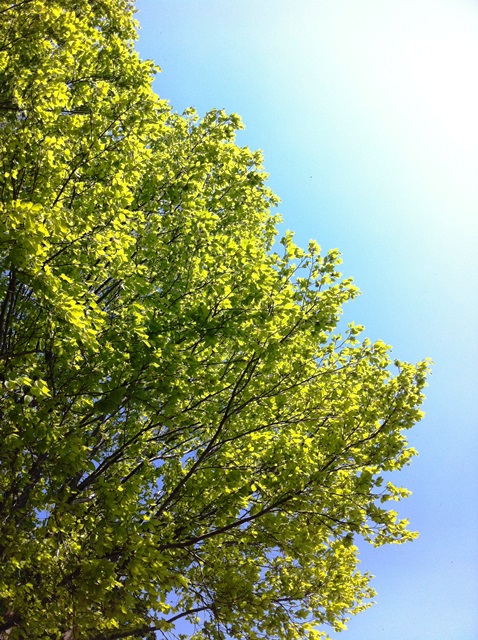 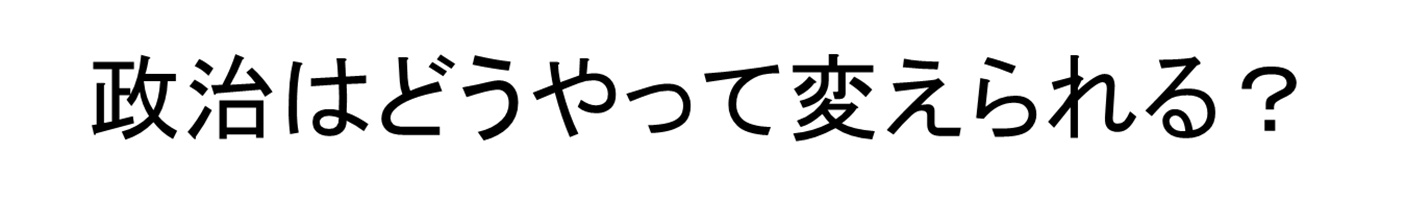 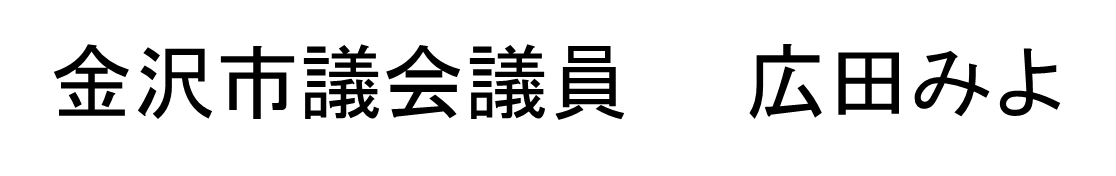 自己紹介
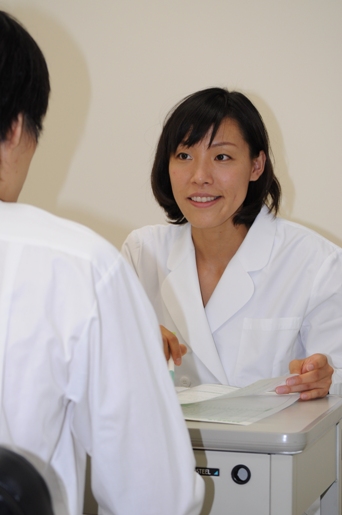 ☆1981年生まれ
十一屋小→野田中→泉丘高
→埼玉県立大→城北病院
看護師・保健師で勤務
☆2011年初当選
☆2013年現在　32歳　夫１人
☆天神町在住
☆特技：けん玉
なぜ議員になったの？
☆高校時代：働く現場、医療分野に興味
☆大学時代：城北病院・産業医療科実習で感動
☆病院時代：患者、労働者の背景に政治が存在　　　　　
　　　　　　　　することを実感

タクシー運転手の研究、
リーマンショック、ホームレス
金沢市議会の紹介
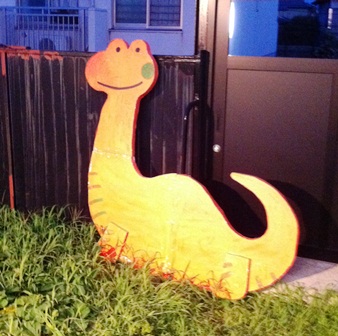 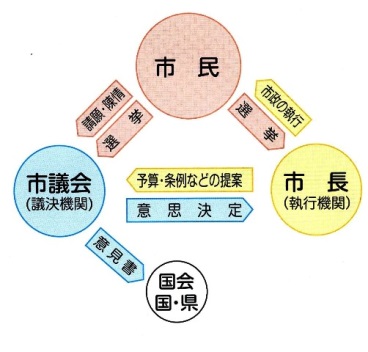 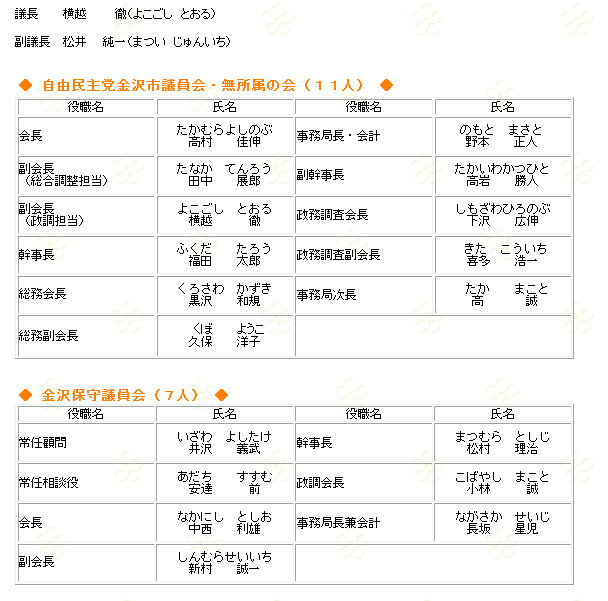 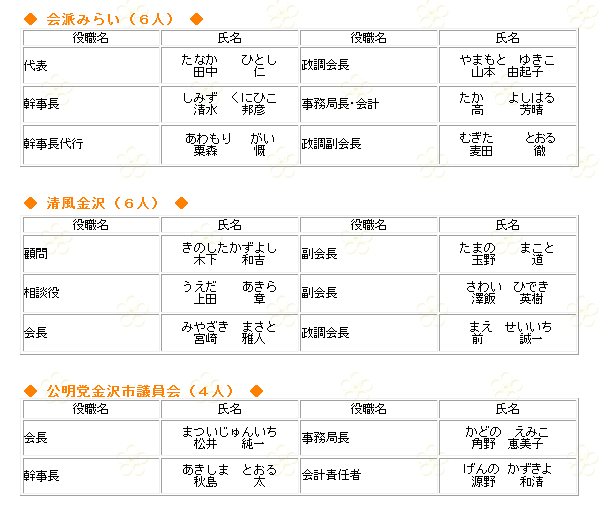 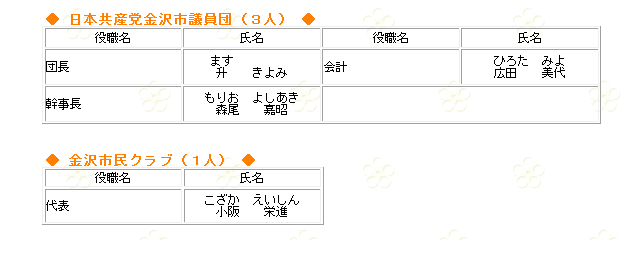 市議会議員の報酬
　議長　　月額　７８０，０００円
　副議長　月額　７１５，０００円
　　議員　　月額　６７０，０００円

退職金なし

議会費は市の予算の１％

国民健康保険、国民年金
とある一日
６：００　起床　朝食、洗濯、新聞チェック
７：３０　田井町→兼六園下で宣伝
９：００　市役所到着
　　　　　　生活相談、地域要望申し入れ
１１：００　国民健康保険をよくする会の申し入れ
１２：００　昼食
１３：００　建設企業常任委員会
１６：００　地域まわり（主に自転車）
１８：００　支部会議
２０：３０　夕食
２２：００　散歩
２３：００　入浴　ブログ更新　読書
２４：３０　就寝
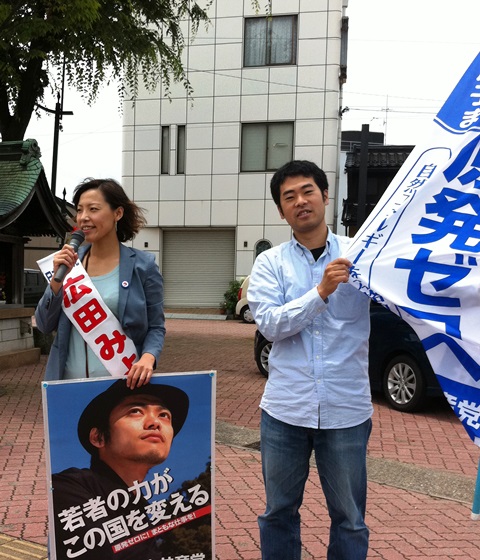 街頭宣伝
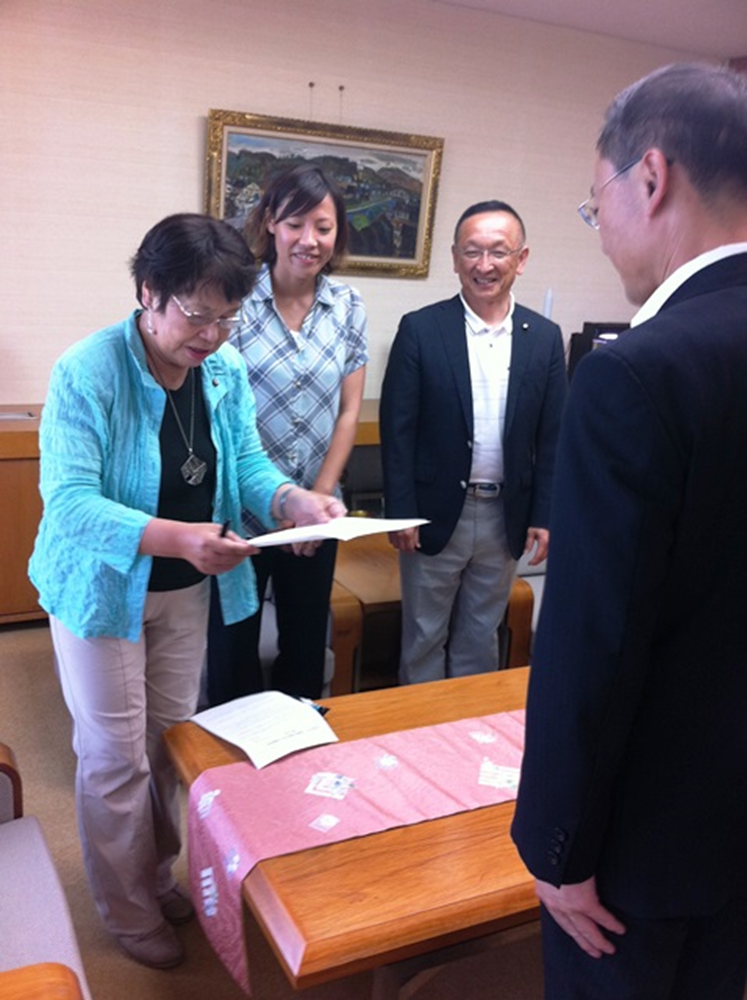 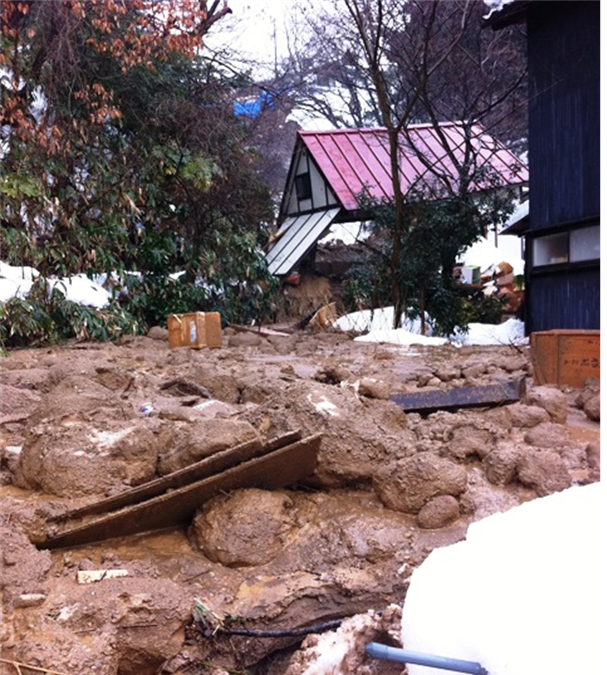 現場直行
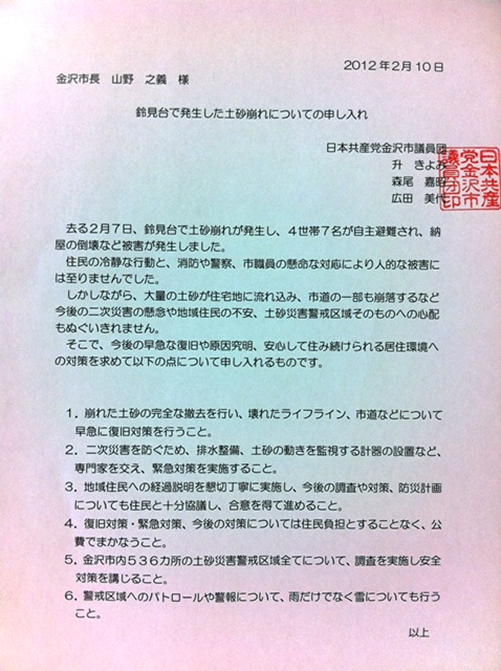 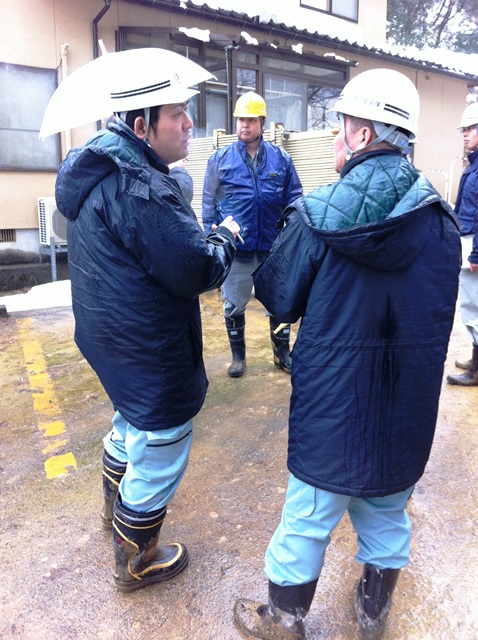 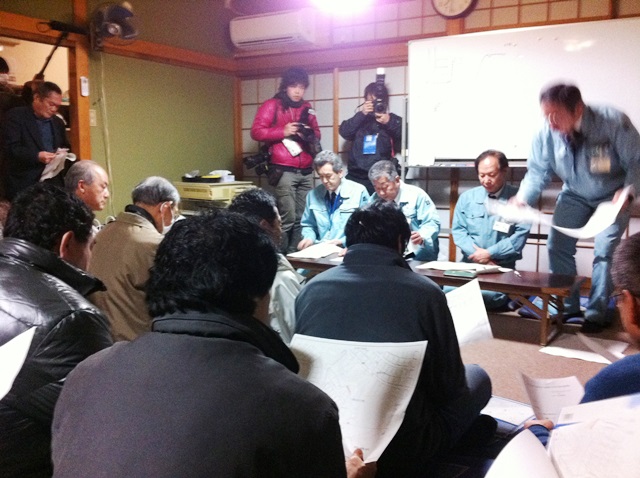 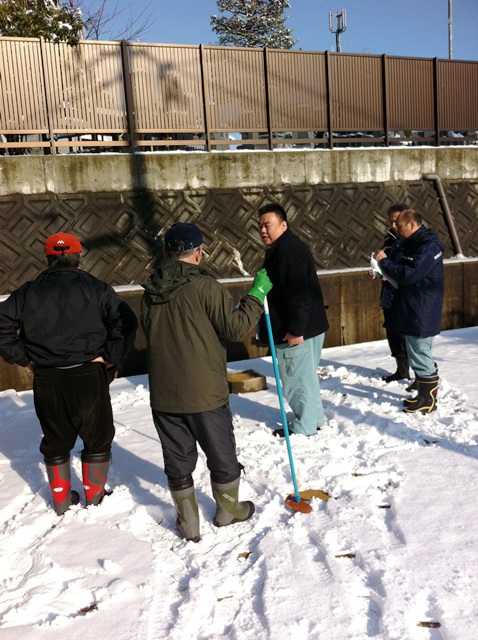 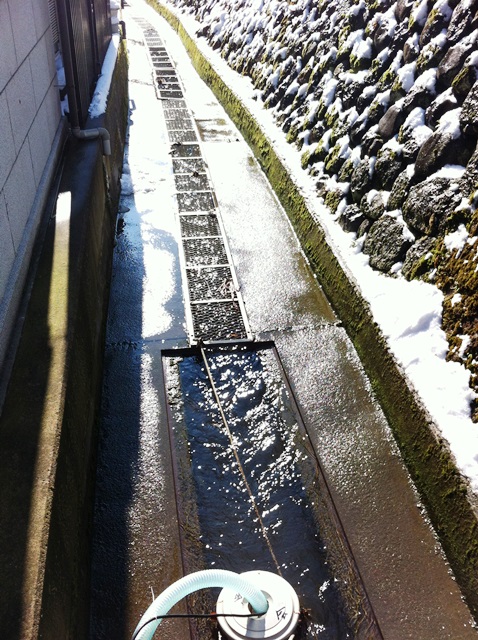 市民と懇談
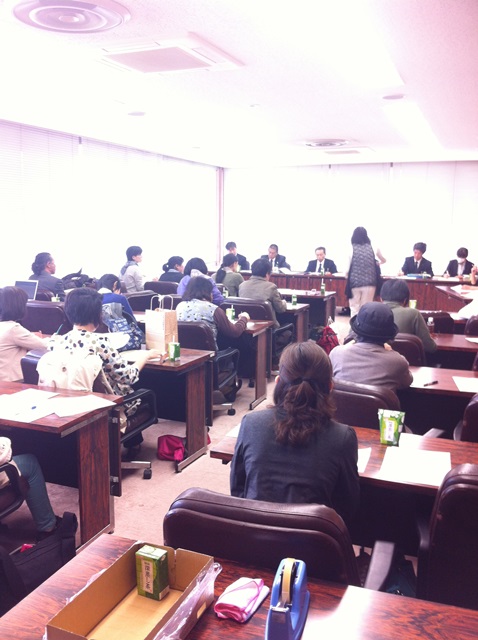 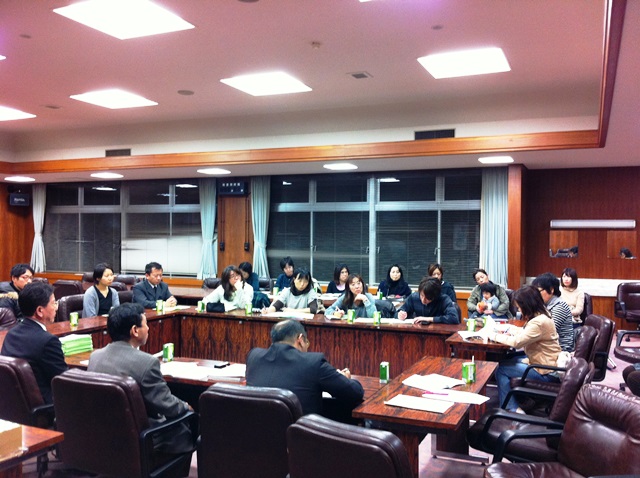 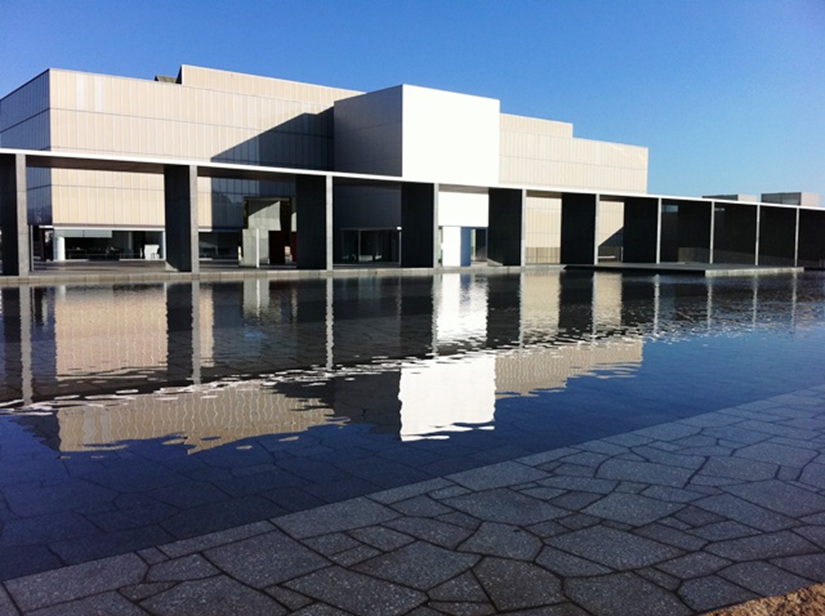 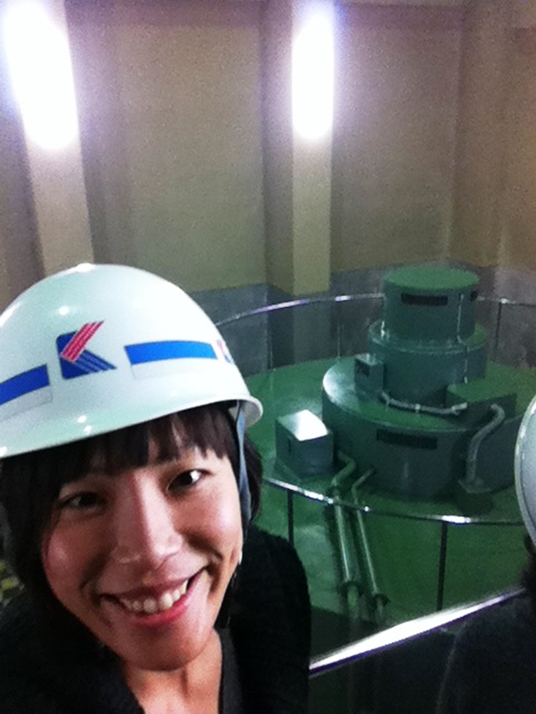 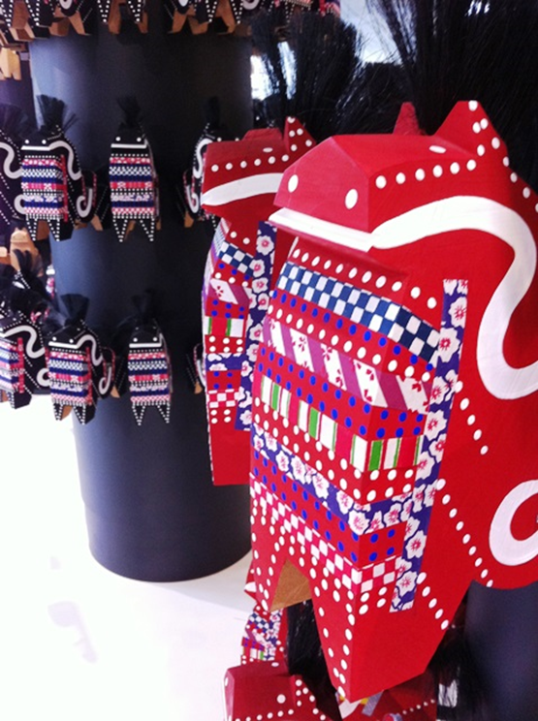 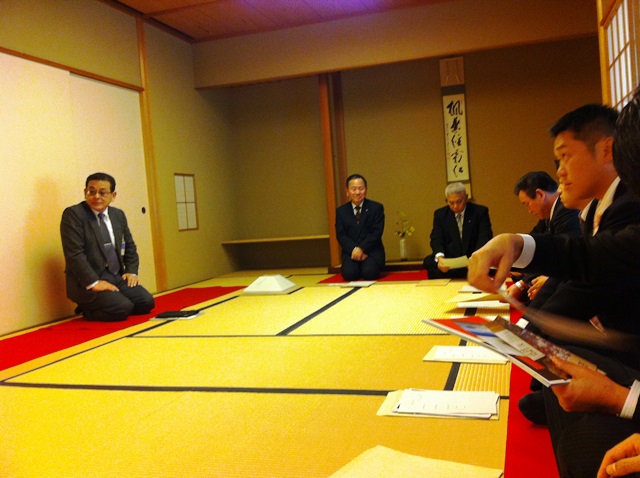 視察
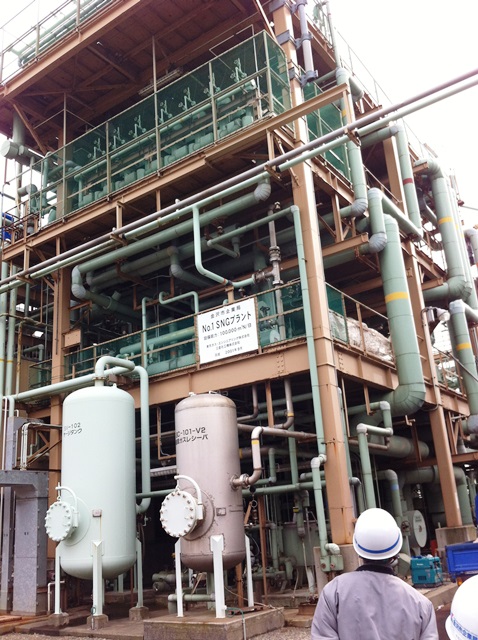 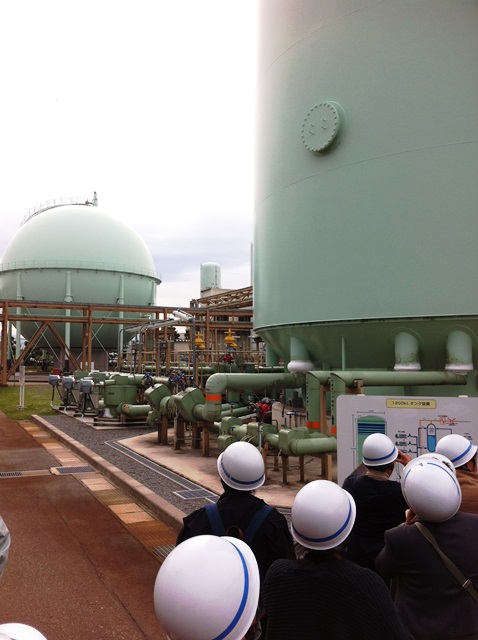 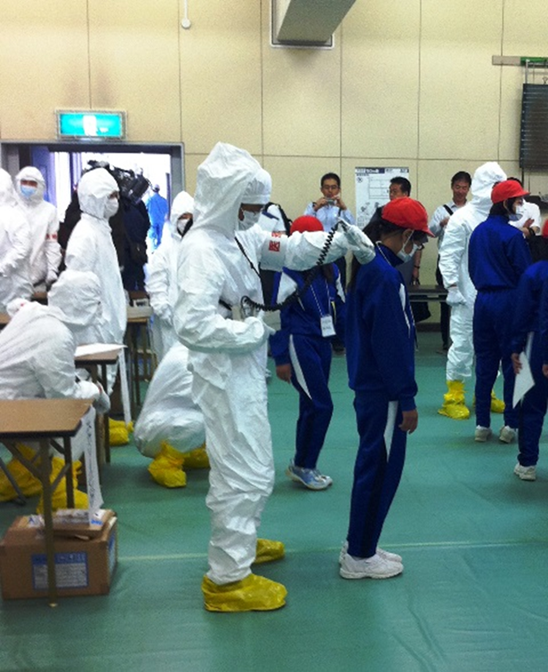 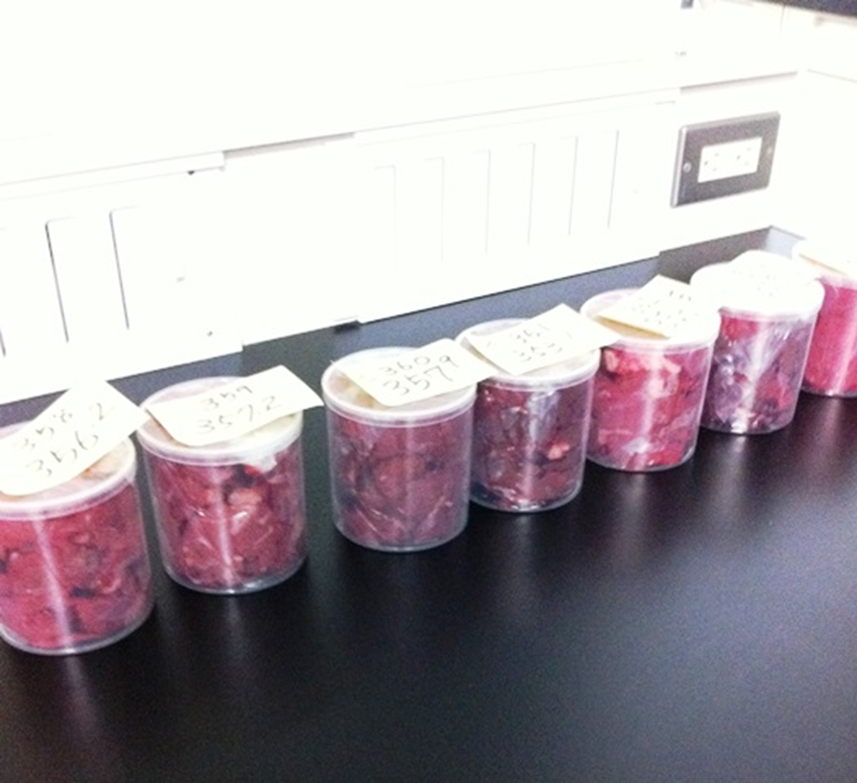 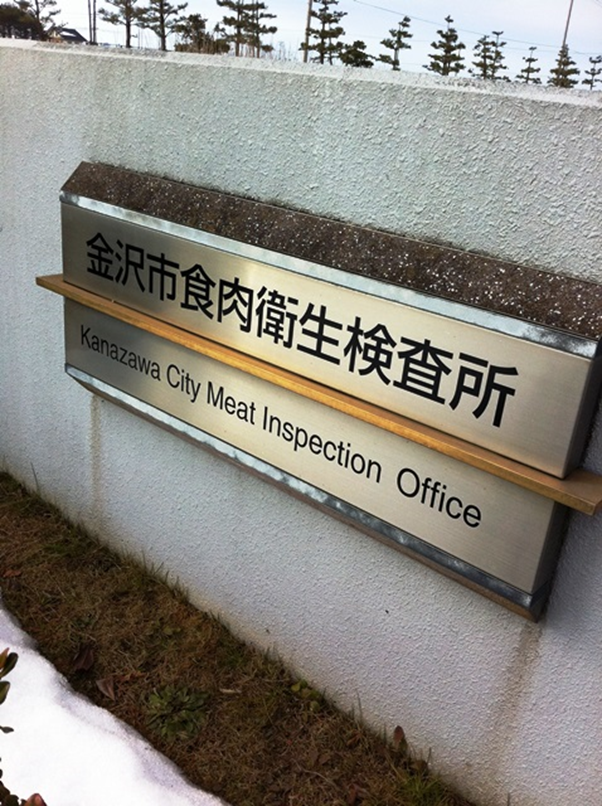 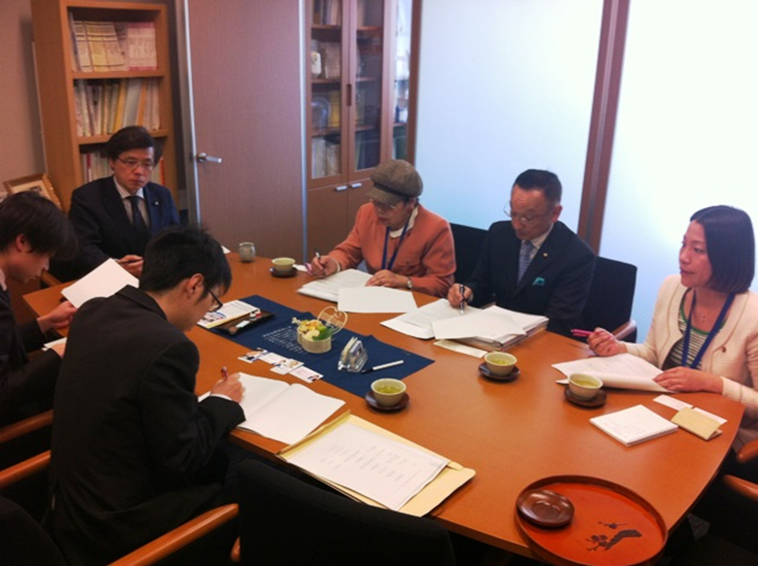 国会調査
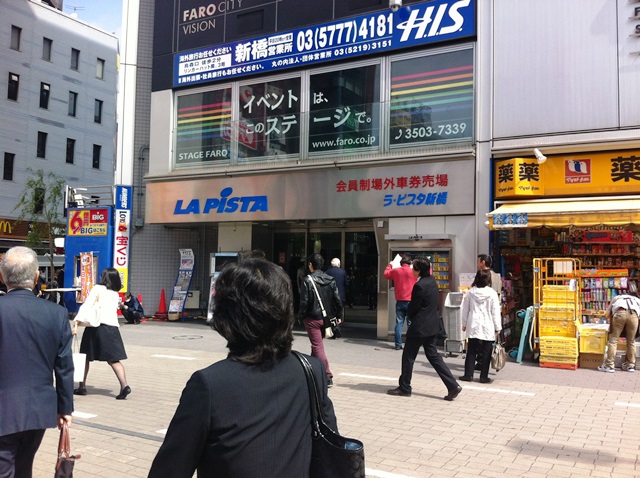 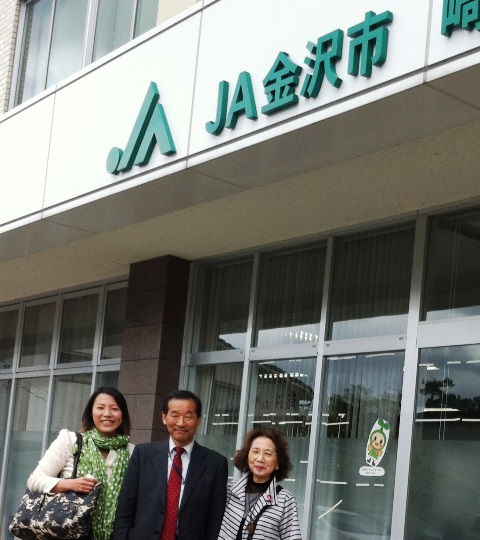 他団体めぐり
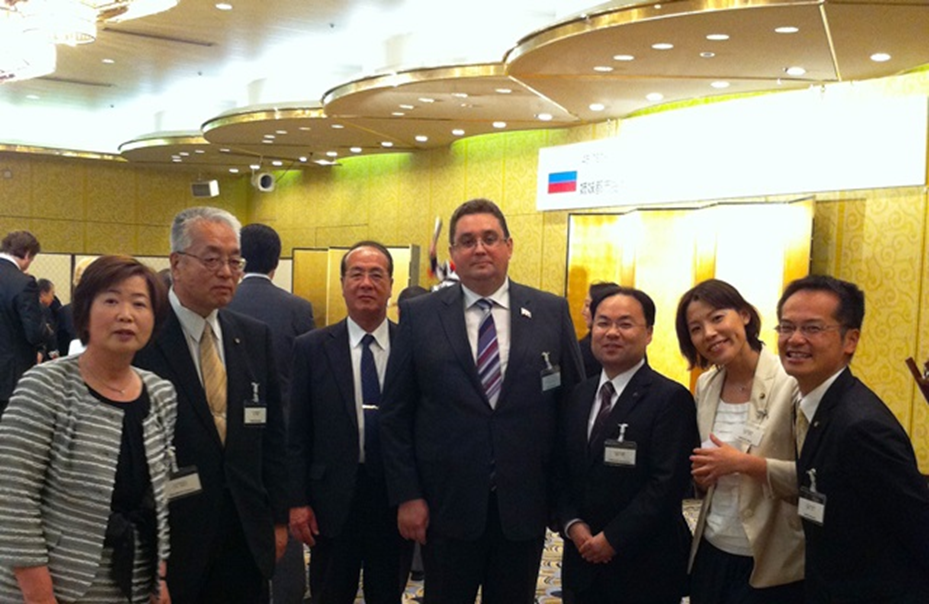 式典出席
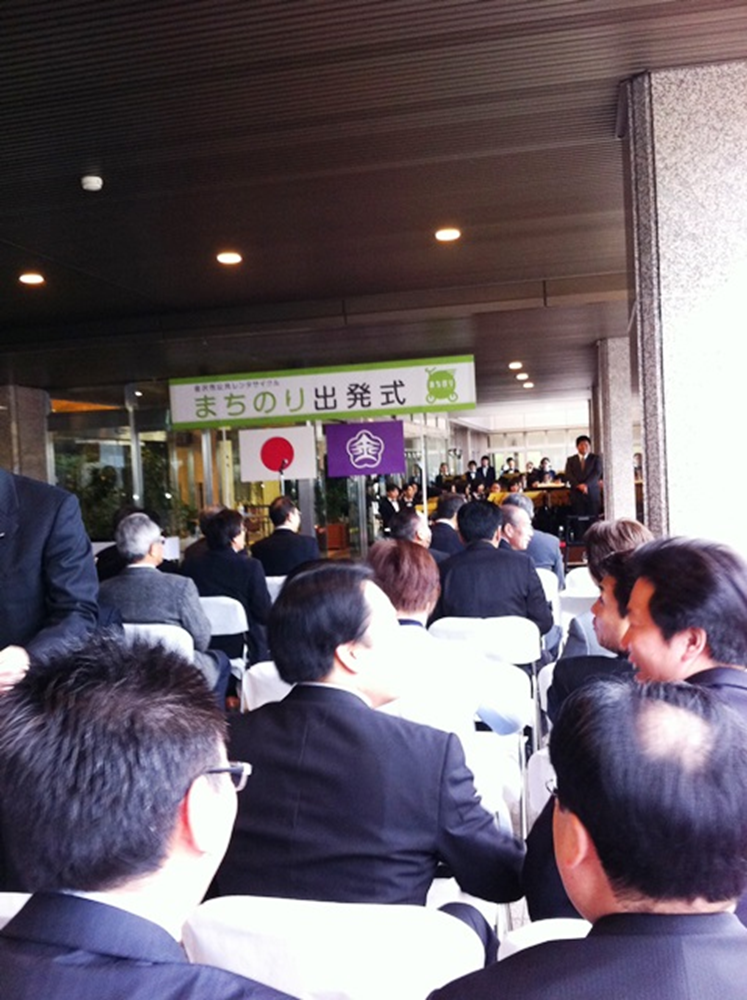 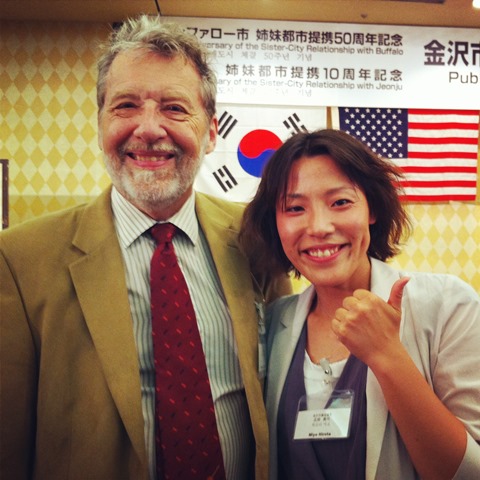 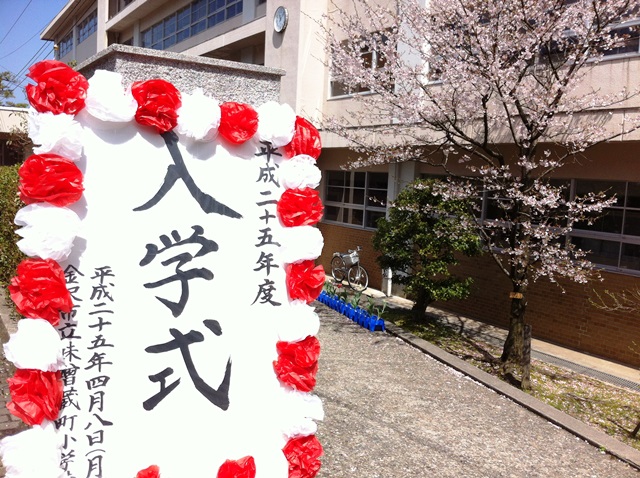 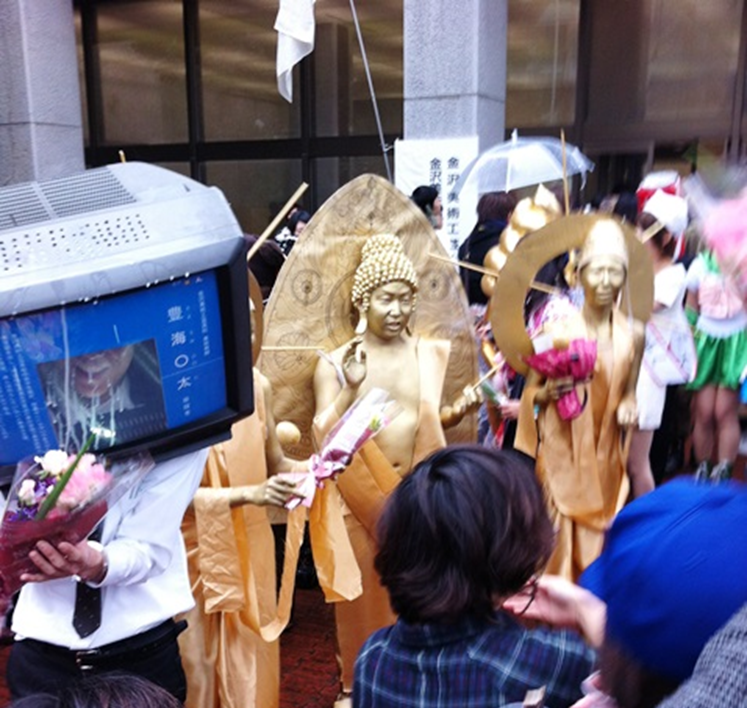 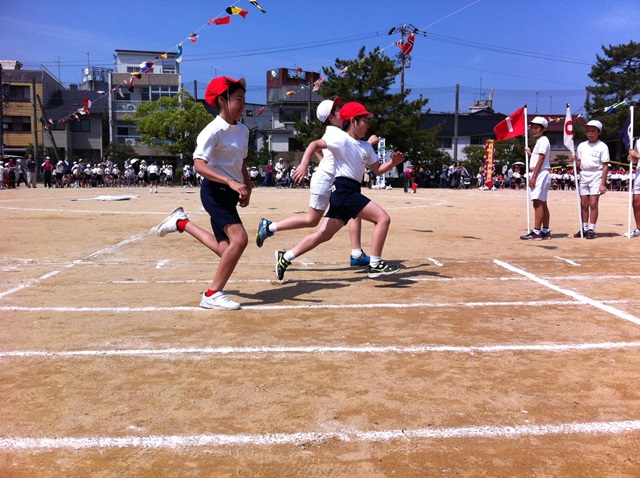 行事見学
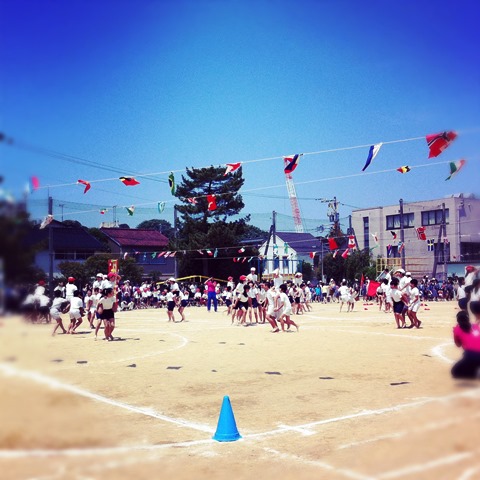 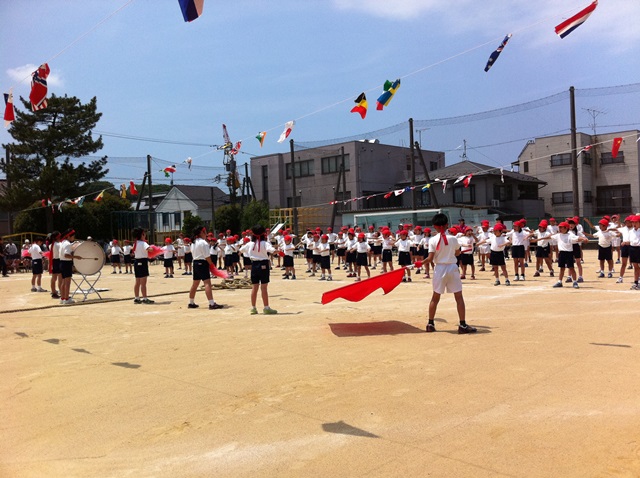 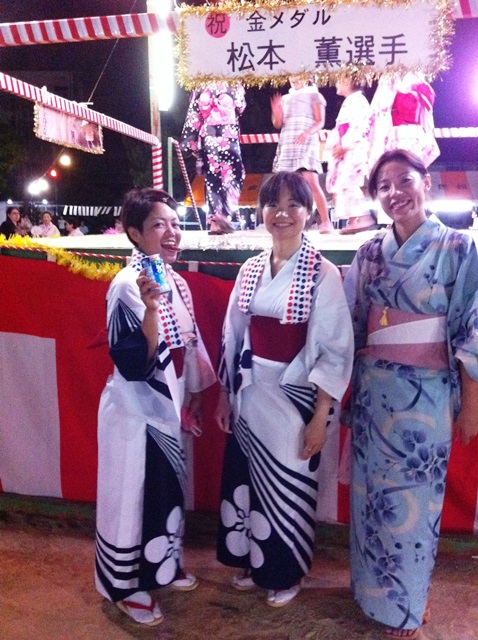 地域行事参加
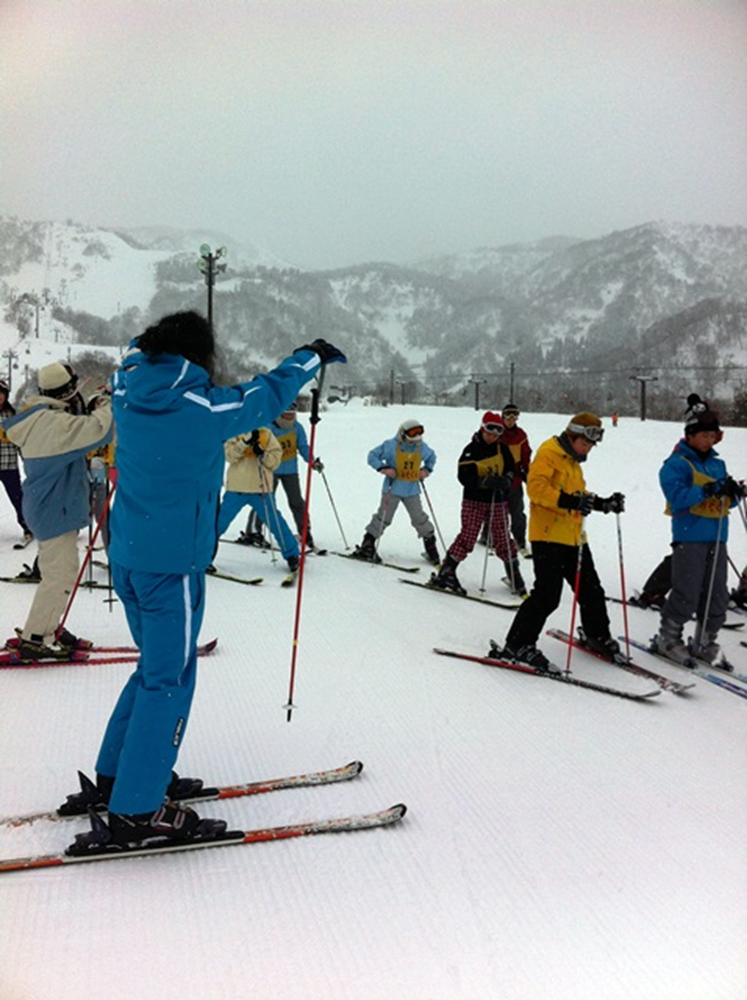 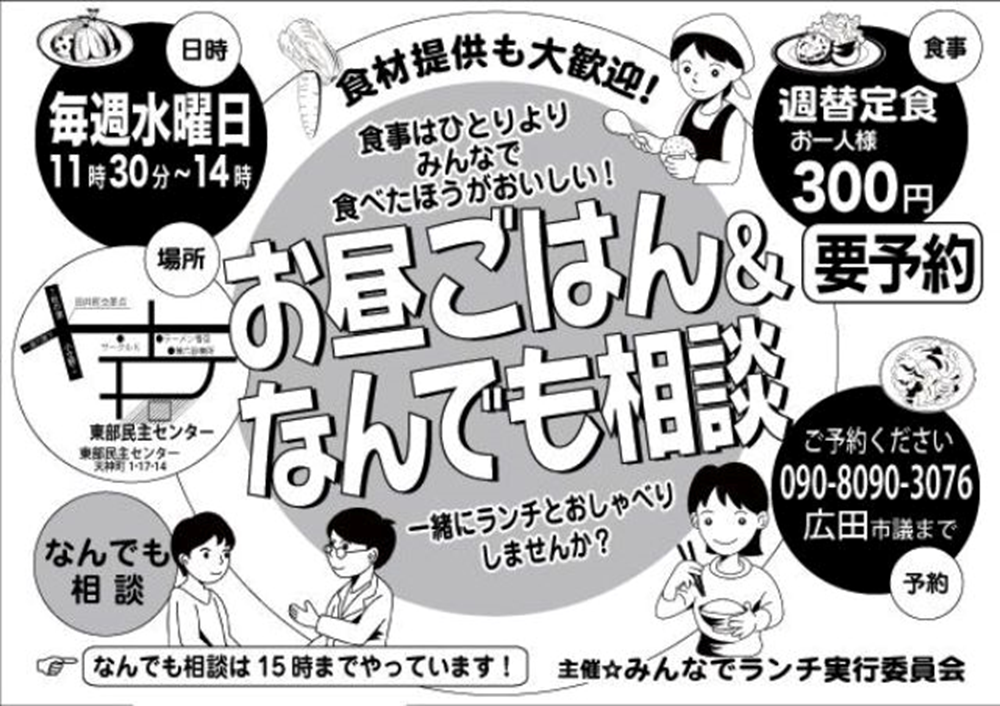 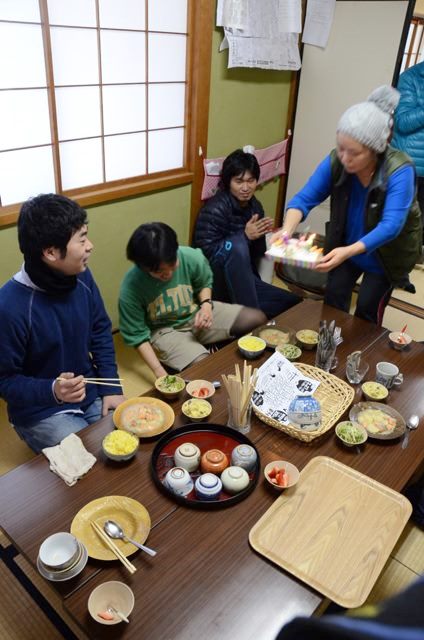 イベントづくり
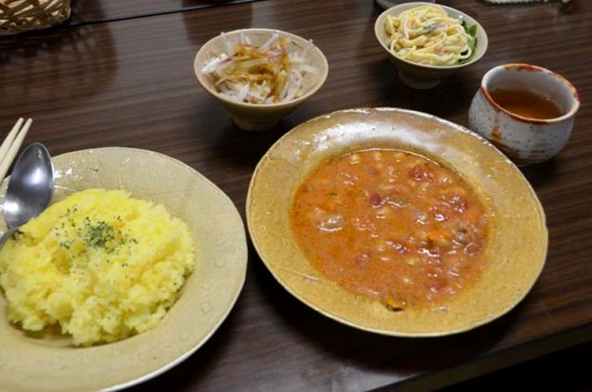 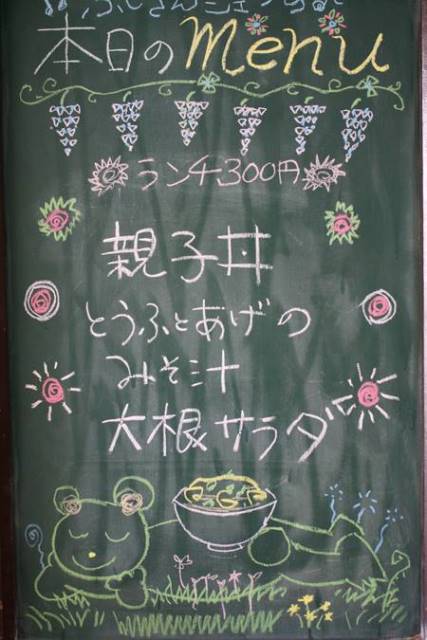 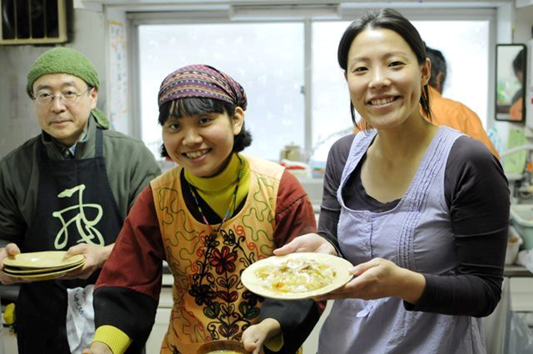 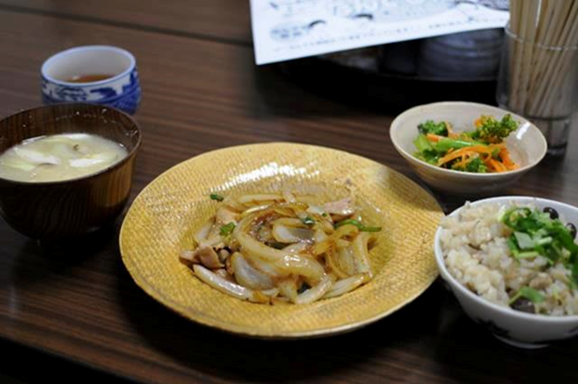 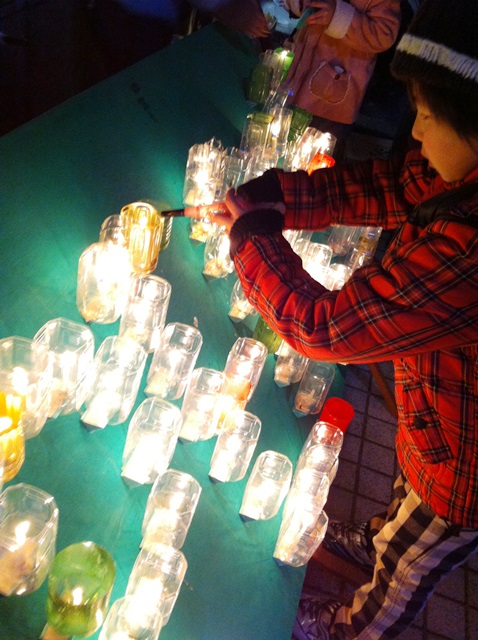 ピースキャンドル
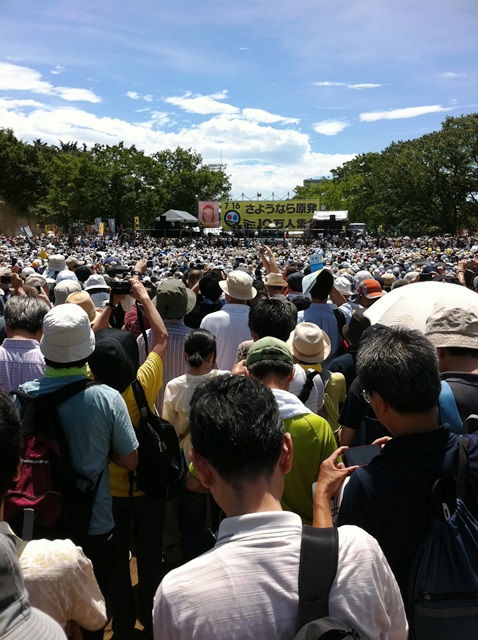 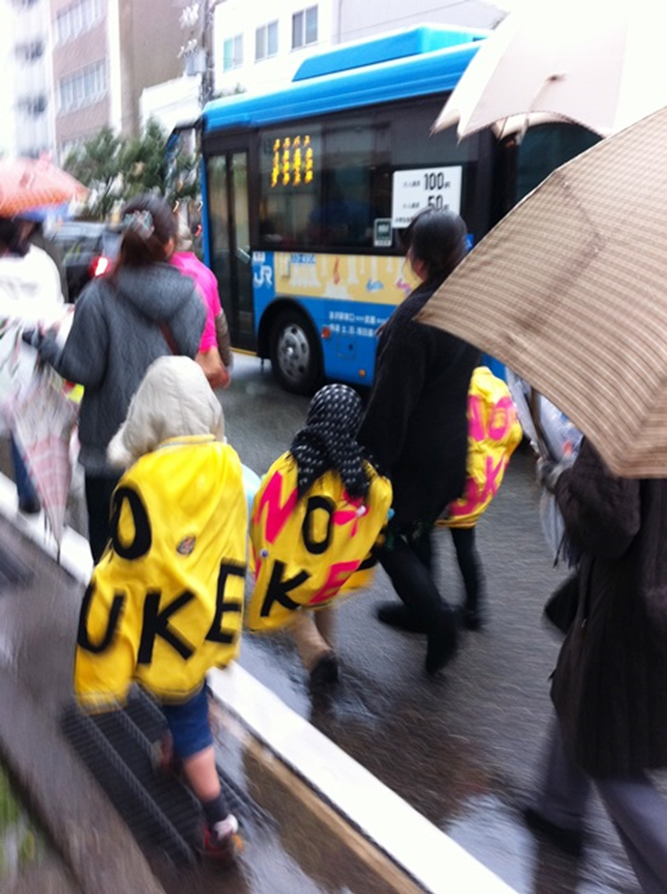 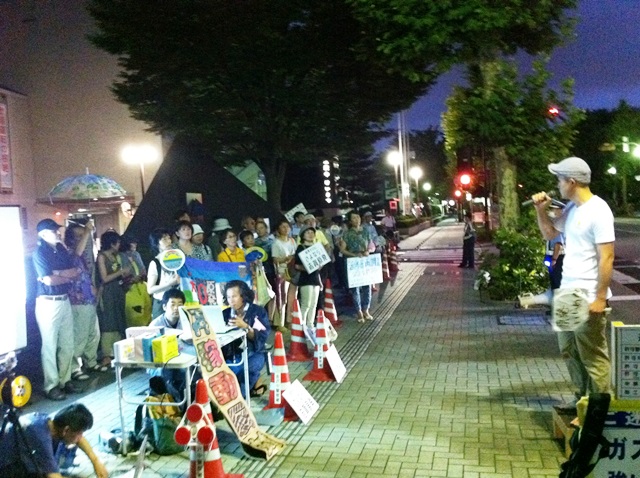 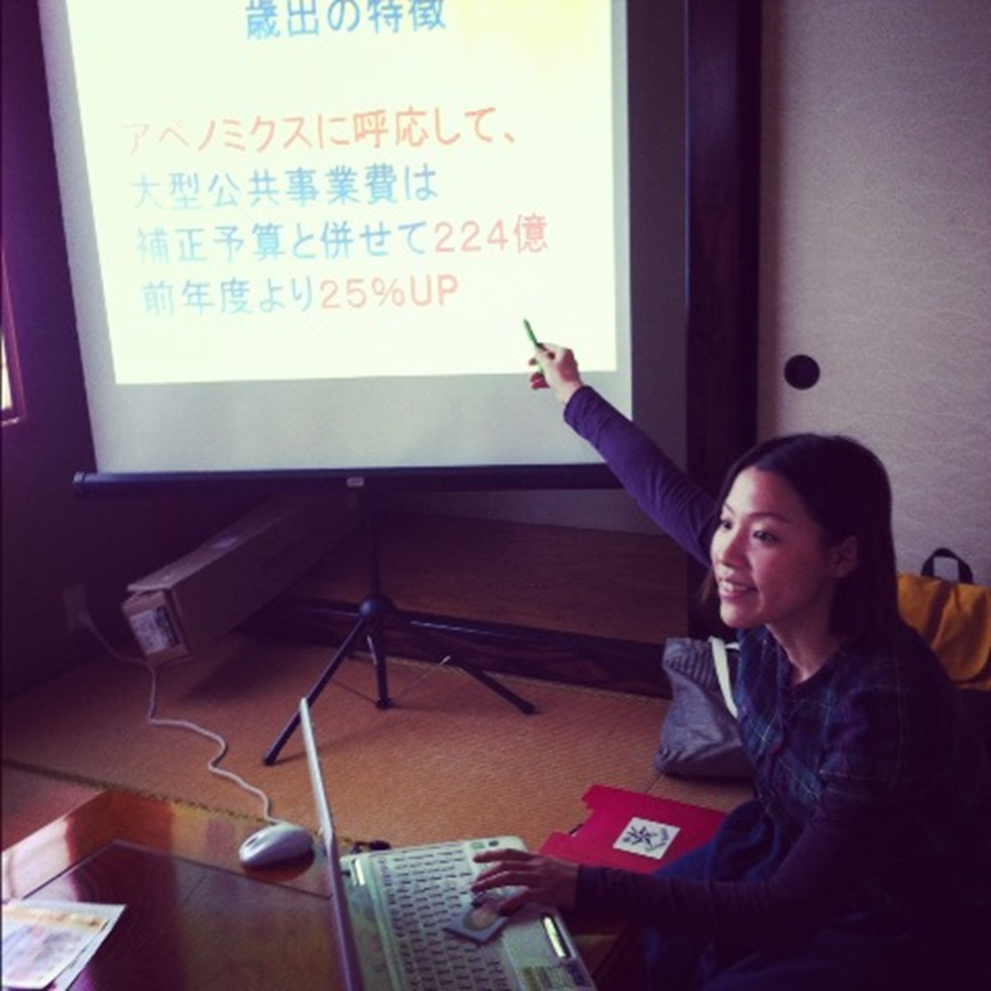 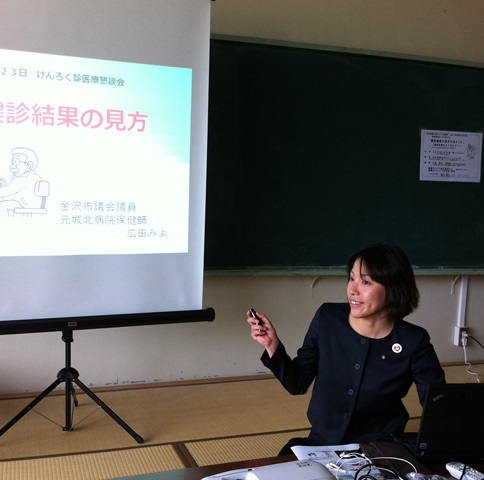 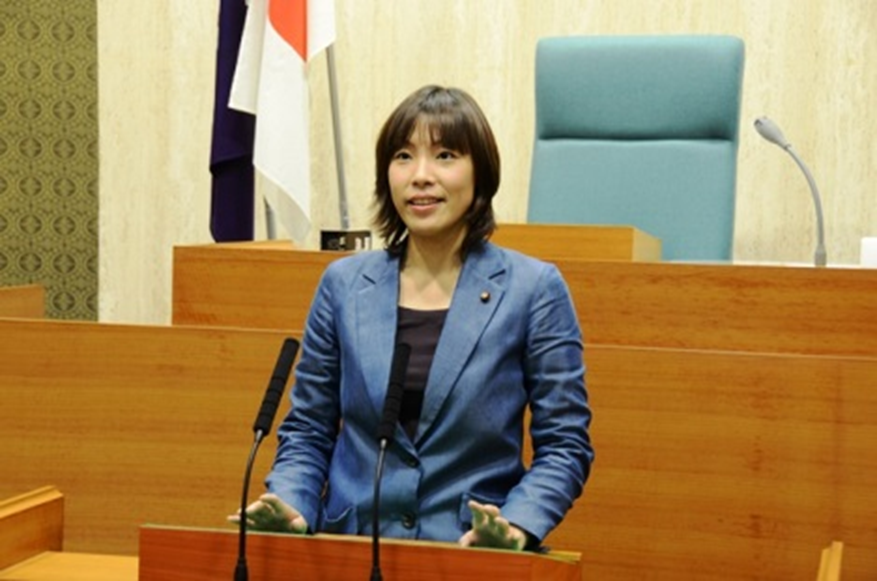 市民生活を直接見聞きし、
議会に総結集
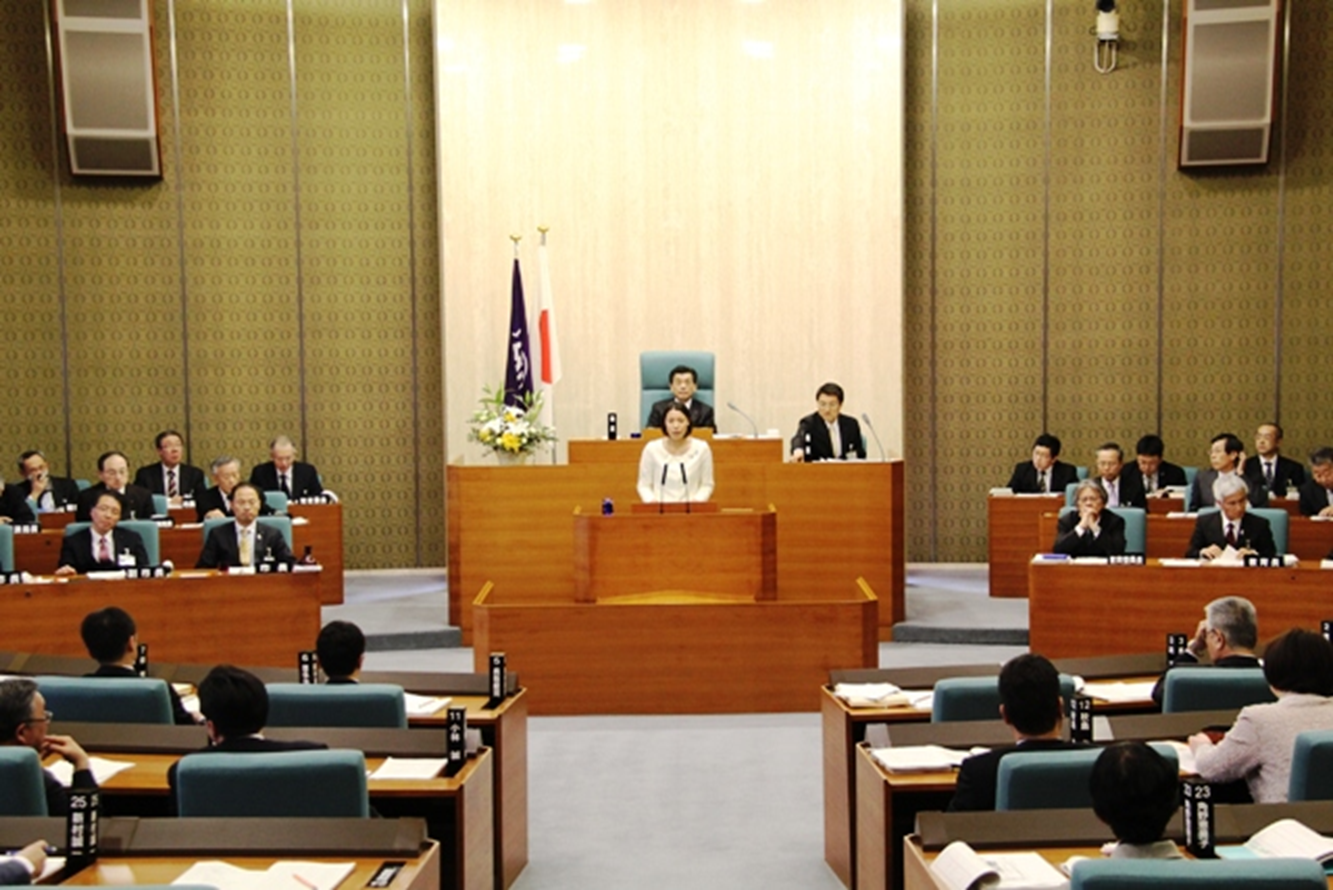 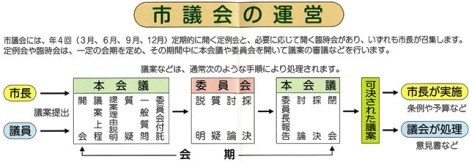 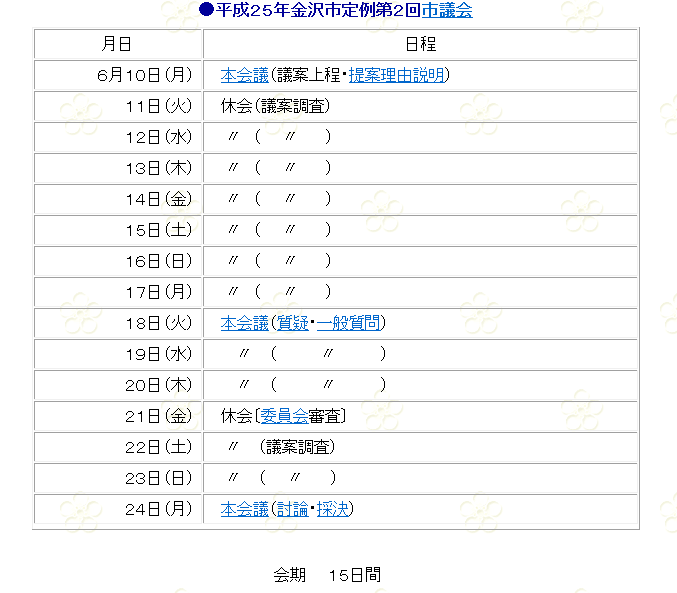 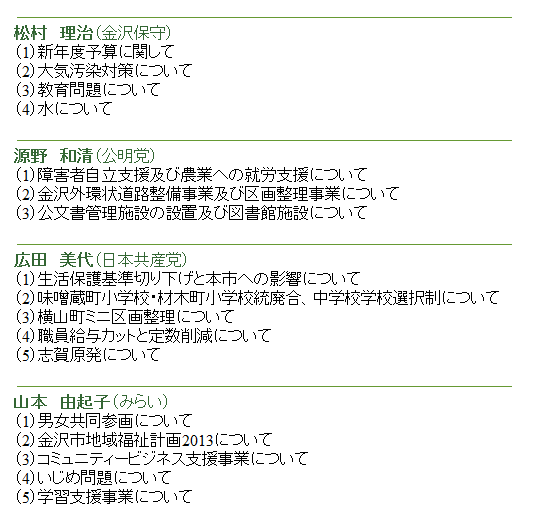 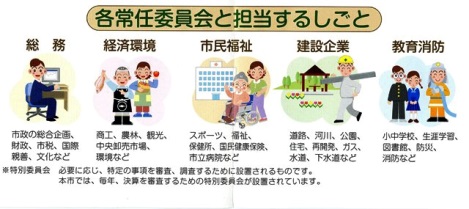 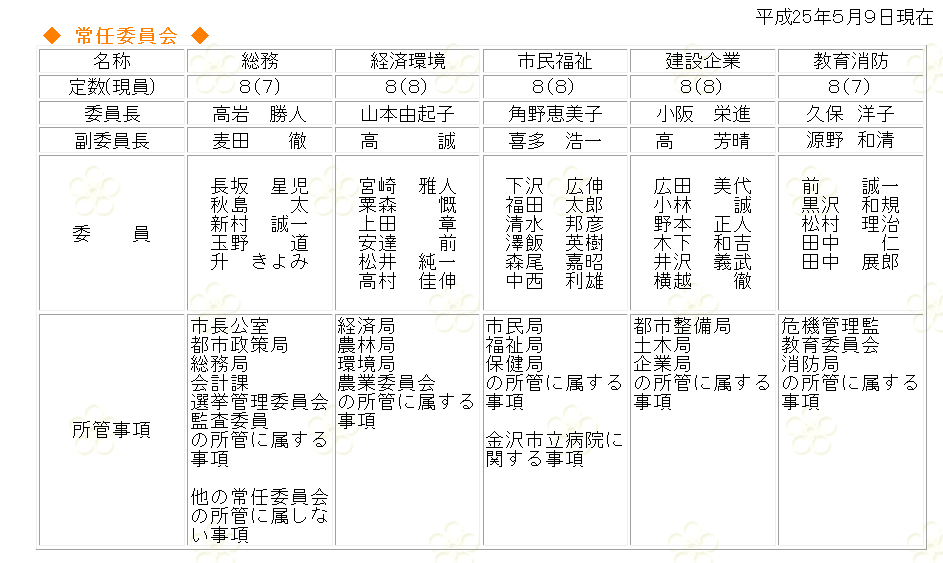 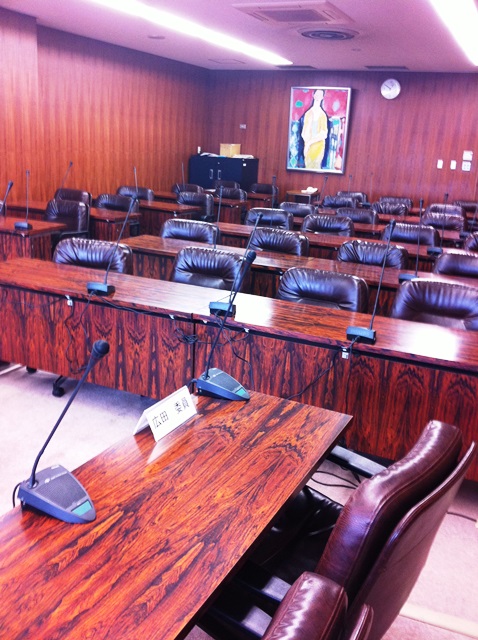 予算審議
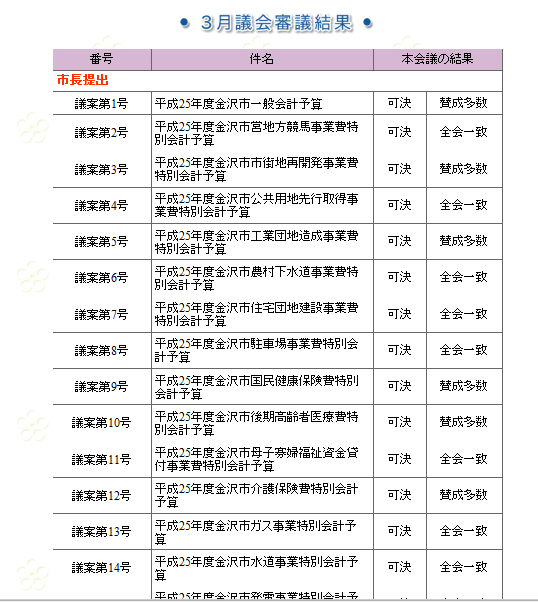 意見書審議
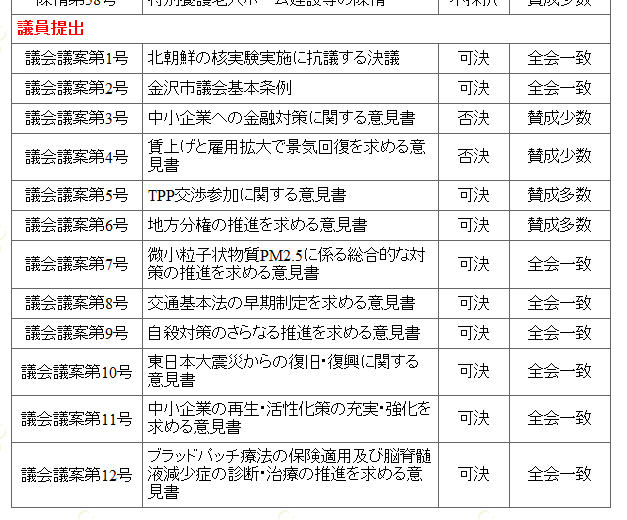 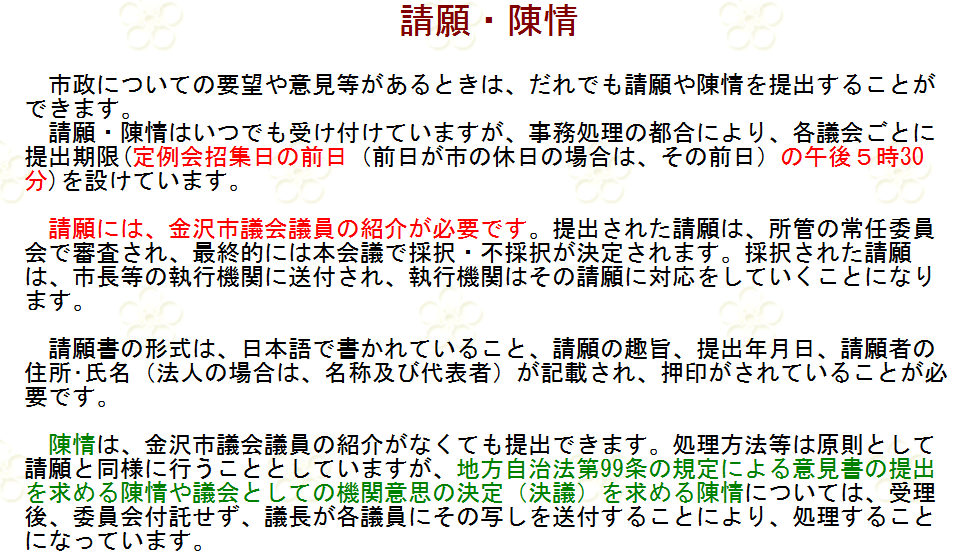 市民からの請願・陳情審議
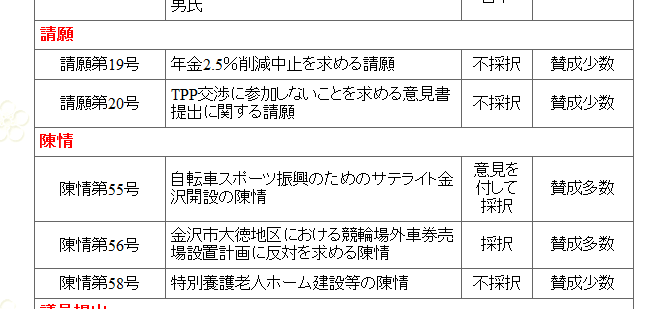 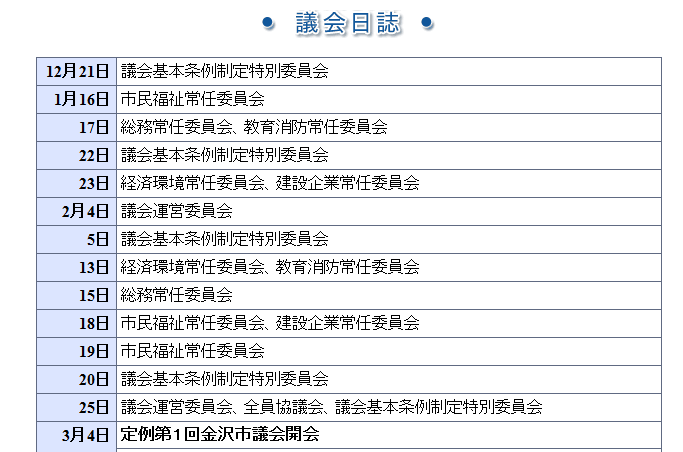 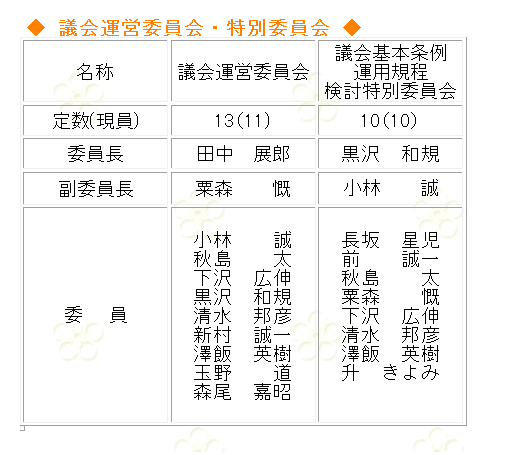 政治を変える＝議会を変える＝議員を変える
２年後に改選吟味して選び、当選してからもなにをしているか見続ける
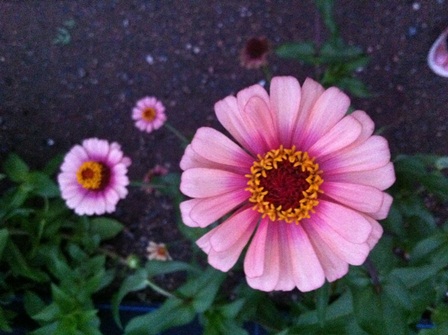 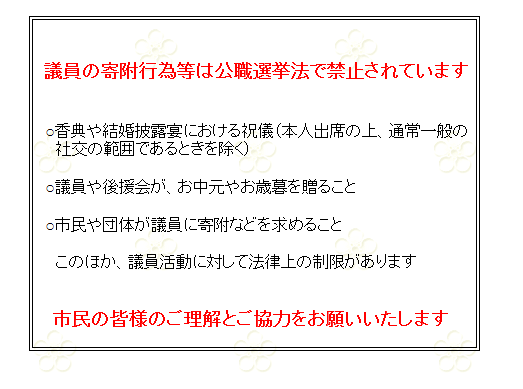